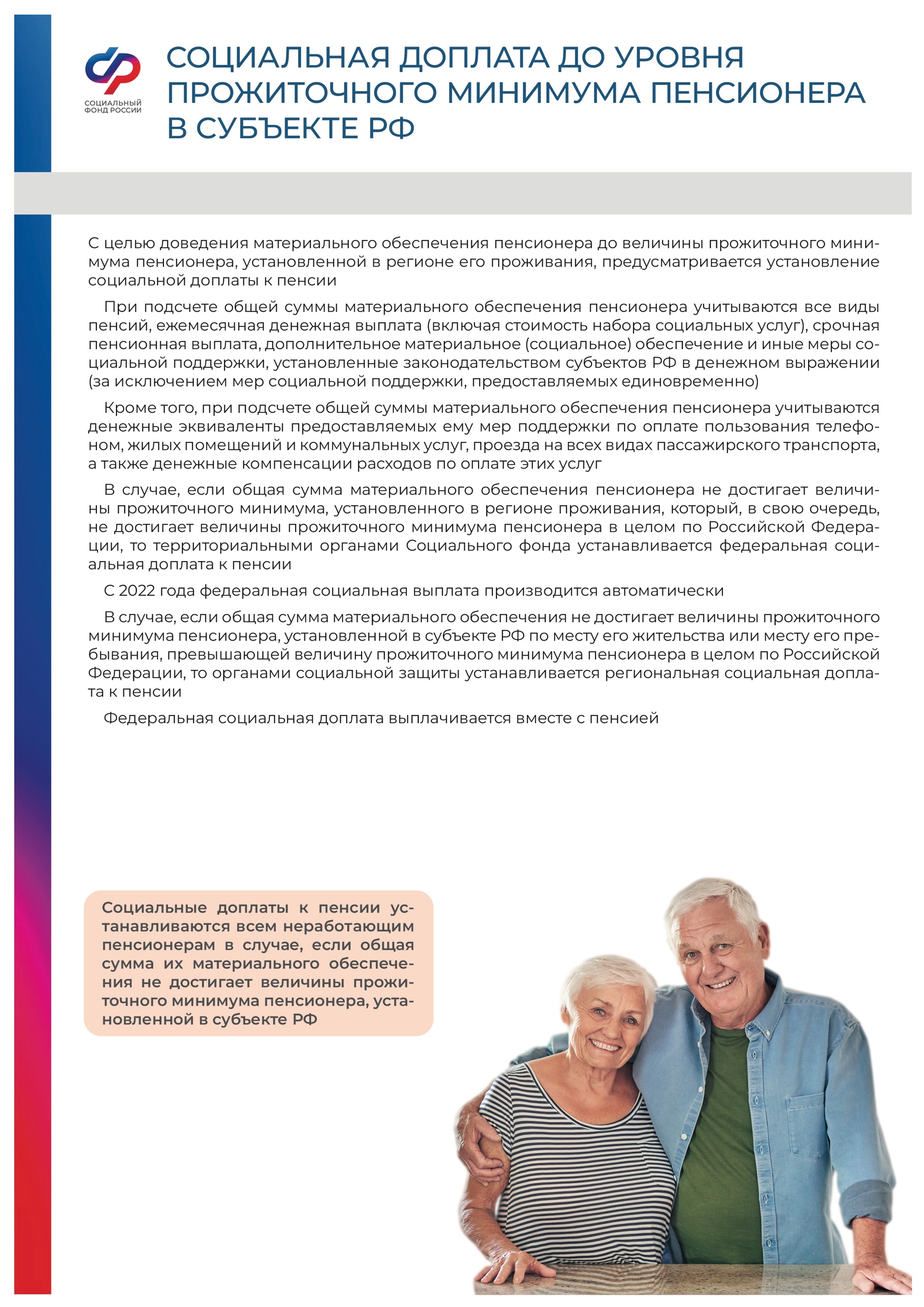 Прожиточный минимум пенсионера в 2023 г. в Волгоградской области 10 660 рублей